Dluhové poradenství v praxi sociálního pracovníka obce
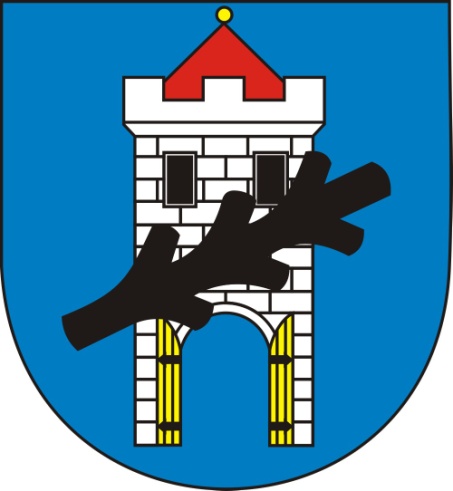 Mgr. Jiří Novák, DiS.
Městský úřad Štětí, Odbor sociálních věcí
Základní charakteristika obce     s POÚ Štětí
k 31. 12. 2018 evidováno celkem 8685 obyvatel  
obec je kromě samotného Štětí tvořena 9 místními částmi
skladba obyvatelstva
muži (4 270) – Ø věk 40,9
ženy (4 415) – Ø věk 43,1
index stáří (počet osob 65+ na 100 dětí) – 121,3
evidence ÚP (za červenec 2019)
7 495 obyvatel ve věku 15 – 64 let
148 volných pracovních míst
179 dosažitelných uchazečů v evidenci uchazečů o zaměstnání (2,39 %)
v porovnání s prosincem 2018 došlo ke snížení nezaměstnanosti (k 31. 12. 2018 – 3,6 %)
Problematika sociálního vyloučení v obci
identifikovány jsou 2 vyloučené lokality (v r. 2019 s přibližně 235 osobami; r. 2018 – 295 osob)
Ubytovna pro potřeby města, Palackého 599
kapacita 125 lůžek, obsazenost cca 60%
žijí zde příslušníci majority i minority, jednotlivci, rodiny s dětmi
2 bytové domy (1. máje 597/598)
celkem 81 bytů
složení osob obdobné jako u předchozího objektu
v r. 2018 s nabytím účinnosti OOP zanikl postupným utlumováním činnosti objekt v ul. Cihelná, kde dříve fungovala další ubytovna
společní jmenovatelé obou lokalit (co se týče oblasti zadlužení/předlužení)
sdílená ekonomika
vysoká zadluženost (kumulace exekucí, dluhy nejen vůči bankovním/nebankovním poskytovatelům půjček/úvěrů…)
lichva
Opatření
od. r. 2013 město navázalo spolupráci s Agenturou pro sociální začleňování (co následovalo):
Situační analýza (2013)
Strategický plán sociálního začleňování (2015 – 2019)
Lokální partnerství
opakované využívání projektu na podporu terénní práce
pravidelné setkávání zainteresovaných aktérů
zástupci za lokální (s pobočkou v obci) NNO, úřad práce, odbor sociálních věcí (frekvence 1x/měs.)
NNO, působící v obci
Romano Jasnica – sociálně-aktivizační služba pro rodiny s dětmi, r. 2014
K-centrum – terénní program, r. 2015
Naděje – terénní program, r. 2014; odborné sociální poradenství, r. 2017
zapojení do projektů:
Koordinovaný přístup k sociálně vyloučeným lokalitám – od r. 2017
Pilotní ověření implementace systému sociálního bydlení na lokální úrovni v obci Štětí – od r. 2017
Štětí a exekucedata za r. 2017
podíl osob v exekuci – 14,98 %
počet osob v exekuci – 1 115 osob
celkový počet exekucí: 5 324
průměrný počet exekucí/1 os.: 4,8
průměrná výše jistiny/1 os.: 204 604 Kč
medián jistiny: 85 901 Kč
podíl osob s
1 exekucí – 32 %
2 exekucemi – 11 %
3 – 9 exekucemi – 43 %
10 – 29 exekucemi – 13 %
podíl osob dle věku
18 – 29 let – 11 %
30 – 64 let – 82 %
65+ (senioři) – 7 %
Problematika rešerše potřebných dat
projekt „Mapa exekucí“ (aktuální data – za r. 2018 nejsou dostupná)
vychází z Centrální evidence exekucí
Centrální evidence exekucí
exekutorský úřad má za povinnost tam data nejen zanášet, ale i je mazat, tudíž se hypoteticky může stát, že ve zpracovaných přehledech se započítají i již exekuce skončené
jsou zde i exekuce lidí, kteří jsou již oddlužení – někteří exekutoři nezastavují exekuce ani poté, co je oddlužení skončeno a pokračují v nich
v databázi NEJSOU daňové a správní exekuce (ty, jež jsou vedeny státními orgány – př. Finanční úřad, ČSSZ, Celní správa, obce)
jsou vymáhány státem a nejsou předávány exekutorským úřadům
proto je důvodné předpokládat, že skutečná čísla, po započtení těchto exekucí, jsou mnohem vyšší, než vypadá ze statistiky EKČR
dozorovým orgánem Ministerstvo spravedlnosti (do CEE přístup nemá)
Rejstřík zahájených exekucí
zapisují se tam exekuce od r. 2013
vychází z evidence soudů
problém
neobsahuje všechna data
soudní exekutoři fungují od r. 2001
ve správě Ministerstva spravedlnosti – není veřejný
Osobní bankroty za obec Štětízkrácený přehled
počet dlužníků v osobním bankrotu (od r. 2008) – 333
podíl na celkový počet obyvatel – 3,83 %
r. 2018
počet přihlášených dlužníků – 37
podíl dlužníků na počet obyvatel – 0,43 %
celkový počet
přihlášených pohledávek – 338
věřitelů – 308
dlužníků (FO) – 32 jednotlivců vs. 5 manželských párů
ukončených řízení – 3
probíhajících řízení – 34 
průměrná výše jistiny/1 os.
709 286,43 Kč
medián 
jistiny – 567 815 Kč
věku – jednotlivec (40) vs. manželský pár (muž – 40, žena – 33)
Osobní bankroty za obec Štětí – vývoj v časeInsolvenční rejstřík – přehled od r. 2008 – 2019 (k 31. 7. 2019)
Příklady dobré praxez činnosti OSV
r. 2016
oddlužení
řešeny 3 klientské případy (1x manželský pár, 2x jednotlivec), kdy po zmapování příjmové/dluhové situace byla poskytnuta asistence při sestavování insolvenčního návrhu, které byly následně insolvenčním soudem schváleny
mapování dluhové situace
opatrovanci města zastavena exekuce (nemajetnost)
r. 2017
kontakt s rodinou s těžce zdravotně postiženým klientem
po prodělaném úraze klienta nahradil zdroj příjmů dávky HN, SSP a OZP (PnP)
rodina předlužena
dluhy klienta dosahovaly 800 tis. (z 25 pohledávek 13 ve fázi exekuce)
z dávek pro OZP se podařilo zajistit 2 příspěvky na zvláštní pomůcku (automobil – 180 000; následně pak na úpravu automobilu pro řízení OZP)
koncem roku klient obeslán jedním z exekutorských úřadů kvůli pořízenému automobilu prostřednictvím „Výzvy k vydání vozidla“
exekutorovi doložen původ automobilu, který nelze zpeněžit v exekuci (z důvodu pořízení vozidla dávkou pro OZP) – podle § 322, odst. 2e), OSŘ
Příklady dobré praxez činnosti OSV
r. 2018
říjen – klient obdržel od místního pracoviště ÚP rozhodnutí o vyčíslení přeplatku na dávce SSP – Příspěvek na bydlení (cca 48 000 Kč)
s tím, že v příp. neuhrazení bude částka vymáhána formou exekučního příkazu
nosným bodem rozhodnutí bylo tvrzení o nedoložení ukončení nájemního vztahu (městský byt)
ve spolupráci s klientem, soc. pracovníkem a pracovnicí Odboru majetku a investic MÚ Štětí zmapována historie nájemního vztahu 
zjištěno, že klient měl nejen aktuálně platné dodatky k nájemní smlouvě, ale z programu OK Nouze také, že předmětnou (platnou) nájemní smlouvu dokládal pro potřeby DnB (agenda dávek HN)
sestaveno písemné odvolání MPSV – podání za klienta soc. pracovníkem na KoP ÚP (31. 10.) 
klient následně pozván vedoucí odd. NSD na osobní jednání (21. 11.), z něhož vzešel písemný protokol, rušící povinnost hradit údajně vzniklý přeplatek – klientovi však vytknuto nesplnění oznamovací povinnosti (dokládáním smlouvy + dodatků)
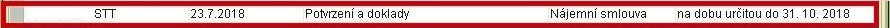 Závěrem…
Úskalí mapování dluhové situace
trvalý pobyt klienta
pokud se v době před samotným mapování dluhové situace klient stěhoval (měnil místa trvalého pobytu), je nutné ověřit, zdali spadal pod obce v rámci jednoho okresu (resp. „jednoho soudu“)
pokud klient měnil kraje/okresy/obce, je nutné se s žádostí o výpis vedených řízení obrátit na každý jednotlivý soud zvlášť
výpis vedených řízení
oproti výpisu z CEE, který může být vystaven prakticky ihned (CzechPOINT), trvá jeho vystavení sice déle, zato však poskytuje úplný přehled o řízeních, která jsou ve fázi exekuce, či tam směřují (kupř. elektronický platební rozkaz)
nemají jednotnou podobu, každý soud jej strukturuje jinak
Výplata NČ – blokace účtu
Děkuji za pozornost…
Použité zdroje
Banky.cz: vše o bankách a bankovních produktech [online]. Brno: Top-in.cz, 2003 [cit. 2019-08-15]. Dostupné z: https://www.banky.cz/druzstevni-zalozny/
CitacePRO [online]. Brno: Citace.com [cit. 2019-07-27]. Dostupné z: www.citace.com
Databáze, registry: Databáze demografických údajů za obce ČR [online]. Český statistický úřad: Praha, 2019 [cit. 2019-07-27]. Dostupné z: https://www.czso.cz/csu/czso/databaze-demografickych-udaju-za-obce-cr
Dřív to šlo zadarmo, teď exekutoři účtují za data o exekucích 60 tisíc. IROZHLAS [online]. Praha: Český rozhlas, 2019 [cit. 2019-07-30]. Dostupné z: https://www.irozhlas.cz/zpravy-domov/exekuce-mapa-exekuci-poplatek-informace_1907180600_cib
Insolvenční rejstřík [online]. Praha: Ministerstvo spravedlnosti, 2019 [cit. 2019-08-15]. Dostupné z: https://isir.justice.cz/isir/common/index.do
Občanský soudní řád. ASPI. Praha: Parlament ČR, 1963 (poslední novelizace 2019)
Statistiky: Nezaměstnanost [online]. Praha: Integrovaný portál MPSV, 2019 [cit. 2019-07-28]. Dostupné z: https://portal.mpsv.cz/sz/stat/nz/mes
Štětí [online]. Město Štětí, 2019 [cit. 2019-07-27]. Dostupné z: http://www.steti.cz/
Štětí a okolí – http://www.steti.cz/content/view/24/46/
Projekty, realizované s dotací – http://www.steti.cz/content/view/2367/422/ 
Zdravotní a sociální služby – http://www.steti.cz/content/view/365/184/ 
Žádost: o dotaci ze státního rozpočtu na výkon sociální práce s výjimkou agendy sociálně-právní ochrany dětí pro rok 2019 [online]. Štětí: OK Nouze, 2019 [cit. 2019-07-28]